ΕΝΤΟΜΑ ΑΜΥΓΔΑΛΙΑΣ
Χρήστος Γ. Αθανασίου
e-mail: athanassiou@agr.uth.gr
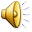 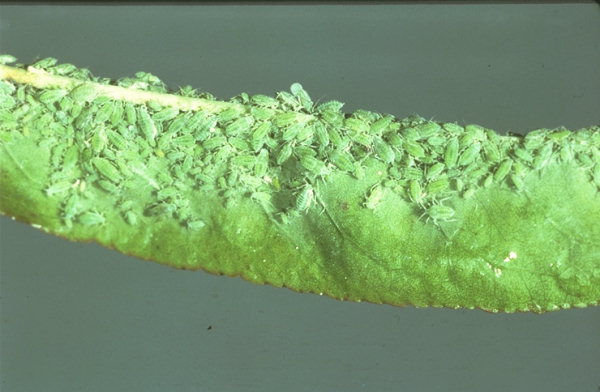 1
ΕΝΤΟΜΑ ΑΜΥΓΔΑΛΙΑΣ
Κύριος εχθρόςEurytoma amygdali (Hymenoptera: Eurytomidae)ευρύτομο της αμυγδαλιάς
Δευτερεύοντες εχθροίHyalopterus pruni (Homoptera: Aphididae): αλευρώδης αφίδα των πυρηνοκάρπωνΆλλα είδη αφίδωνSphaerolecanium prunastri (Homoptera: Coccidae)σφαιρολεκάνιοSculytus rugulosus και S. amygdali (Coleoptera: Scolytidae)σκολύτες της αμυγδαλιάς
2
Eurytoma amygdali (Hymenoptera: Eurytomidae)ευρύτομο της αμυγδαλιάς
Προσβάλλει μόνο την αμυγδαλιά
Ακμαίο: 4-6 mm το άρρεν και 6-8 mm το θήλυ (με ωοθέτη), μαύρο γυαλιστερό, πτέρυγες διαφανείς με μια μικρή καστανή κηλίδα, Apocrita
Προνύμφη: 5-7 mm, λευκή, άποδη (πάντα μέσα στο αμύγδαλο)
Μια γενεά ανά έτος (ποσοστό του πληθυσμού 1 γενεά/2-3 έτη)
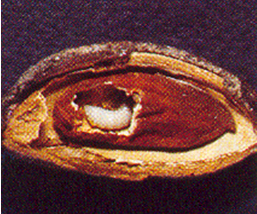 3
Διαχειμάζει:
ως προνύμφη
Άνοιξη: 
 έξοδος ακμαίων
Σύζευξη,
Ωοτοκία
Τα θήλεα με τον ωοθέτη εισάγουν ένα ωό/καρπό
Το ακμαίο ανοίγει οπή (1-2 mm)
Πρωτανδρία (άρρενα 2-8 ημέρες πριν)
Άρρενα: θήλεα 1:2
Ημερόβια (συνήθως πρωί, ηλιόλουστες ημέρες)
Μέσα σε καρπούς (αμύγδαλα) που δεν έχουν συγκομιστεί (της προηγούμενης περιόδου)
Νύμφωση: μέσα στον καρπό
Εμφάνιση
Προνυμφών
Μέσα στον καρπό
Τρώει το εσωτερικό
Διάπαυση
Διαχείμαση
4
Βάση καταπολέμησης: Παρακολούθηση της εμφάνισης των ακμαίων
Συλλέγουμε αμύγδαλα της προηγούμενης περιόδου (χωρίς οπή)
Τοποθετούμε τα αμύγδαλα σε κλωβό
Παρατηρούμε τις εξόδους κάθε 3-4 ημέρες
Έξοδοι αρρένων και θηλέων ακμαίων του ευρυτόμου σε κλωβούς υπαίθρου στην Ν. Αγχίαλο Ν. Μαγνησίας (2004)
5
Καταπολέμηση
1. Καλλιεργητικά μέτραΣυλλογή και καταστροφή των καρπών που έχουν μείνει πάνω στα δένδρα (σε μικρούς δενδρώνες)
2. Χημική καταπολέμησηΔιάφορα σκευάσματα. Ο ψεκασμός πρέπει να γίνεται όταν καταγράφονται οι έξοδοι (ιδιαίτερα των θηλέων) και όχι νωρίτερα (έχουμε εξόδους αρρένων-πολλά δεν έχουν εξέλθει από τα αμύγδαλα) ή αργότερα (είναι πια αργά γιατί έχει γίνει η ωοτοκία)Καταπολέμηση με βάση τα Δελτία Γεωργικών Προειδοποιήσεων, που εκδίδονται από τα Περιφερειακά Κέντρα Προστασίας Φυτών και Ποιοτικού Ελέγχου, του ΥΠΑΑΤ(κατευθυνόμενη καταπολέμηση)Επειδή σε ορισμένες ποικιλίες (π.χ. Texas) το νύγμα της ωοτοκίας προκαλεί και καρπόπτωση, σε αυτές τις περιπτώσεις συνιστάται η επέμβαση να γίνει νωρίτερα σε σύγκριση με τις άλλες ποικιλίεςΤο είδος αυτό είναι ημερόβιο (ψεκασμός πρωί, ηλιόλουστες ημέρες)
6
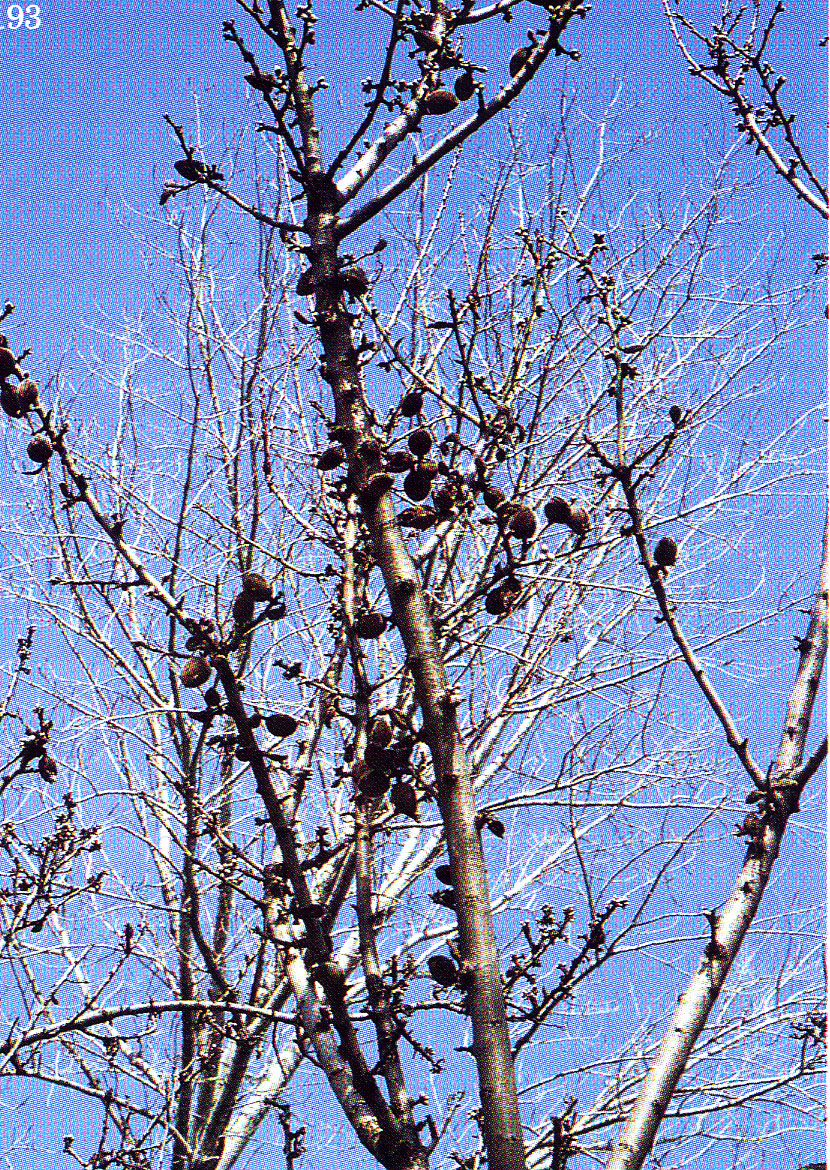 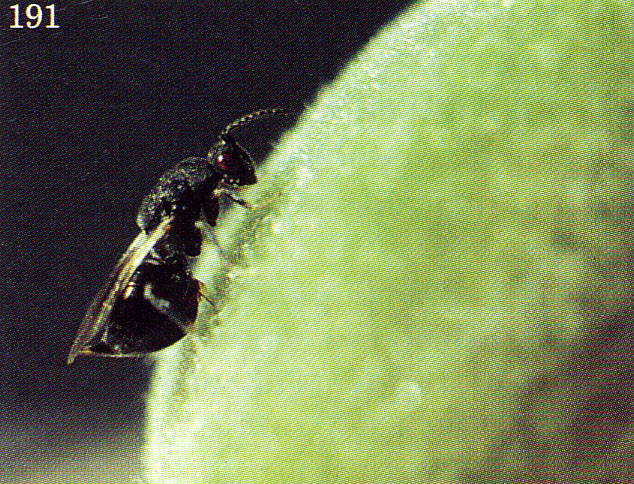 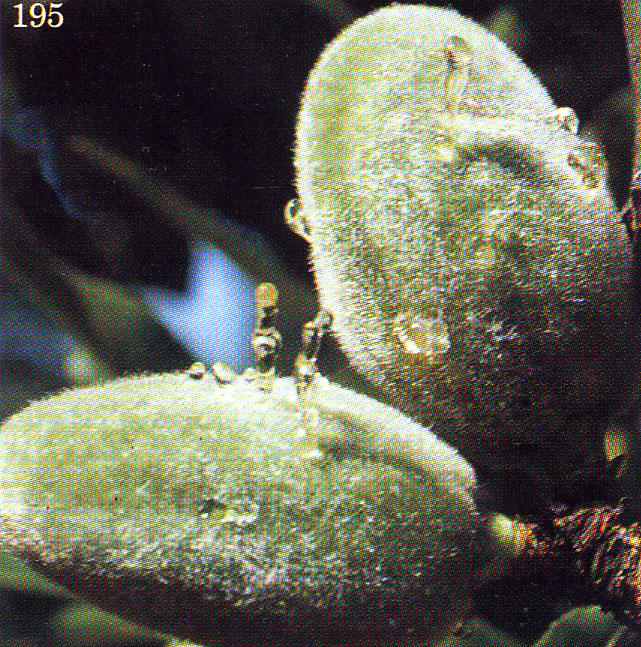 7
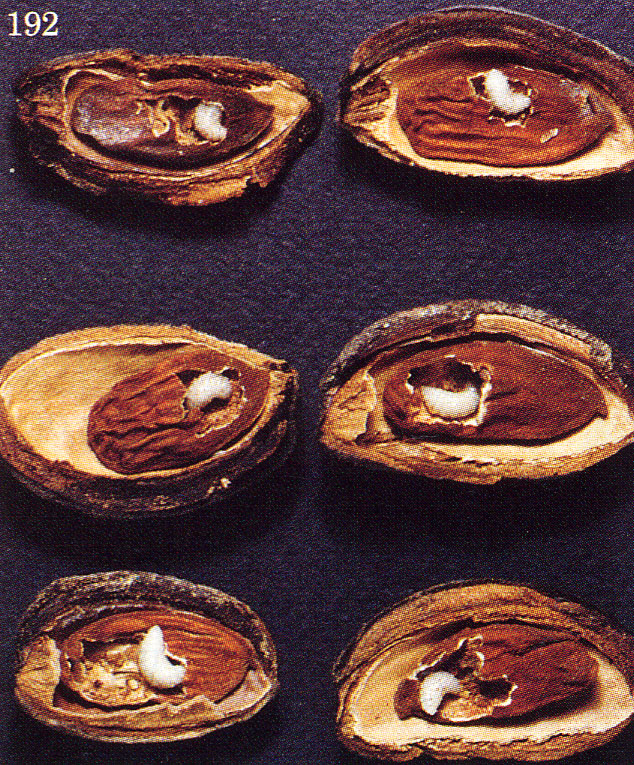 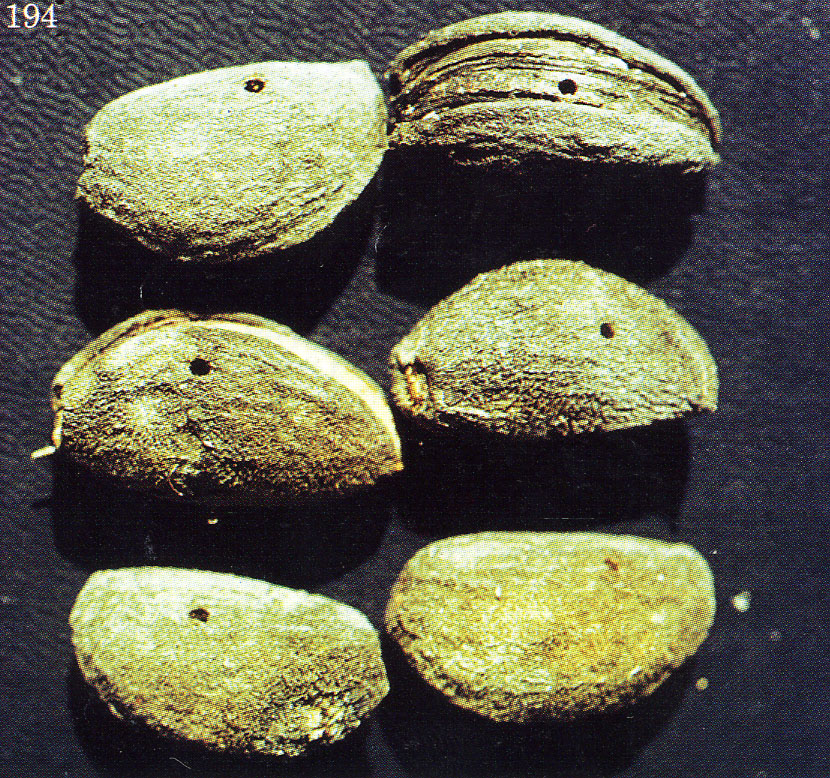 8
9
Spaerolecanium prunastri (Hemiptera: Coccidae)σφαιρολεκάνιο
Πολυφάγο (συχνότερα Rosaceae)
1 γενιά, διαχειμάζει ως νύμφη 2ου σταδίου.
Ενήλικα: Μάρτιο με Απρίλιο και ωριμάζουν από αρχές Ιουνίου.
Θήλεα ωοζωοτόκα
Έρπουσες (κινητές) Ιούνιο με Ιούλιο. 
Φυσικοί εχθροί (διάφορα παρασιτοειδή, αρπακτικά)
Θερινά έλαια (και για τις διαχειμάζουσες μορφές) ή οργανοφωσφορικά τον Ιoύλιο (νεαρές νύμφες)
10
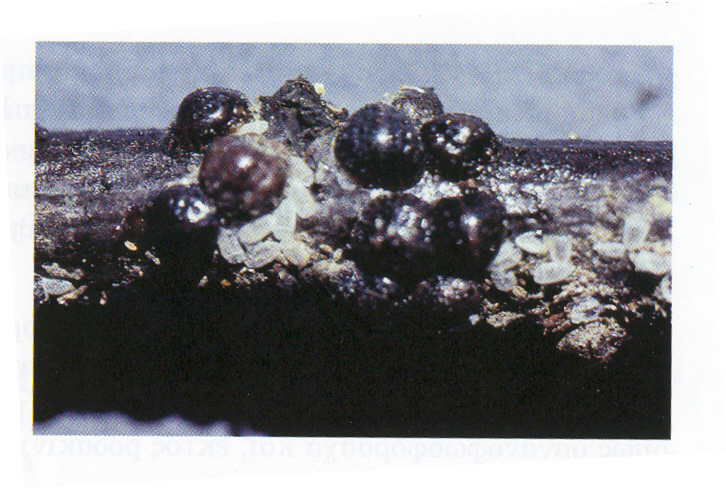 Ημισφαιρικό σώμα που όταν είναι σε ηλικία ζωοτοκίας έχει χρώμα μαύρο λαμπερό και διαστάσεις 3.5 Χ 2.5 mm.
11
Scolytus rugulosus (Coleoptera: Scolytidae)σκολύτης
Πολυφάγο
Ακμαίο 2-3 mm, καστανό
Προνύμφη 3-5 mm, λευκή, ευκέφαλη, άποδη
2 γενιές, διαχειμάζει ως ανεπτυγμένη προνύμφη στην στοά της.
Την άνοιξη τα ενήλικα τρώνε οφθαλμούς και φλοιό τρυφερών βλαστών.
Ανοίγουν μητρική στοά και ωοτοκεί κατά μήκος της σε βοθρία.  Έπειτα ανοίγει θυγατρικές στοές, κάθετες στην μητρική που αργότερα αποκλίνουν. 
Διατήρηση δένδρων σε καλή κατάσταση, κοπή προσβλημένων κλάδων, αναρτημένοι κλάδοι παγίδες για ωοτοκία, χειμερινοί ψεκασμοί με εντομοκτόνα μεγάλης υπολειμματικής  διάρκειας.
12
Scolytus amygdali (Coleoptera: Scolytidae)
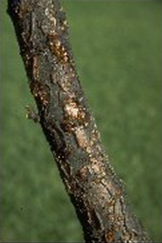 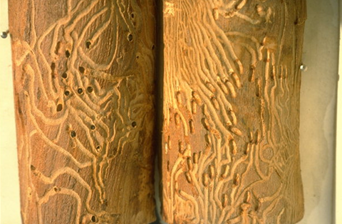 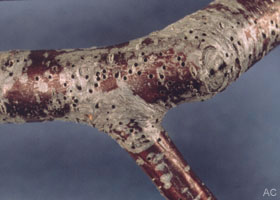 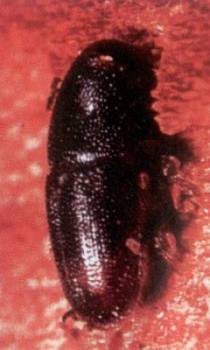 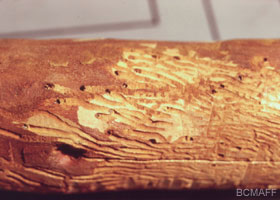 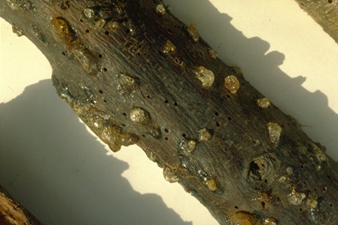 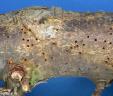 13
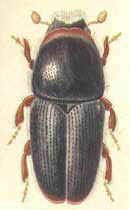 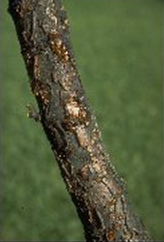 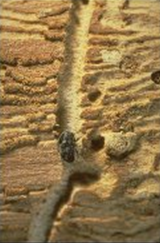 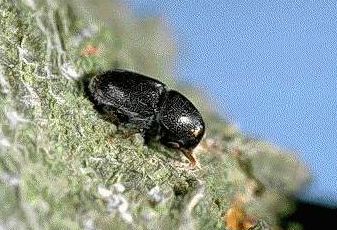 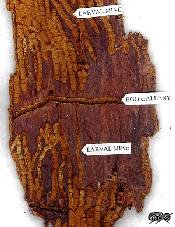 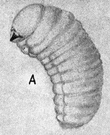 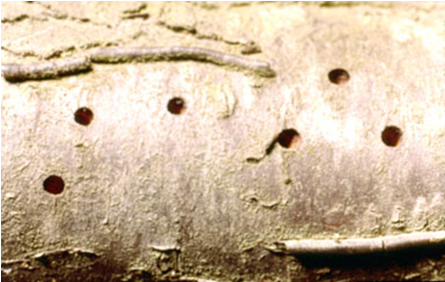 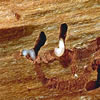 14
ΕΝΤΟΜΑ ΦΙΣΤΙΚΙΑΣ
Κύριοι εχθροίEurytoma pistaciae (Hymenoptera: Eurytomidae)ευρύτομο της φιστικιάςΨύλλες της φιστικιάς (διάφορα είδη)
Δευτερεύοντες εχθροίΔιάφορα ξυλοφάγα κολεόπτερα (κυρίως Scolytidae)
15
Eurytoma pistaciae (Hymenoptera: Eurytomidae)ευρύτομο της φυστικιάς
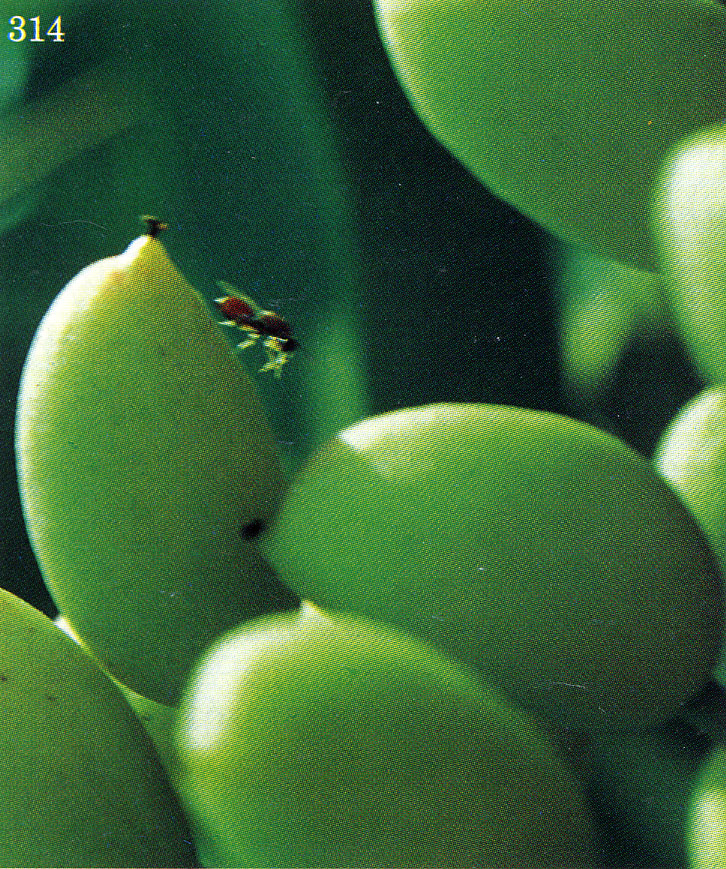 Προσβάλλει μόνο την φιστικιά
Ακμαίο: 2-3 mm το θήλυ (υπάρχουν μόνο θήλεα, τα άρρενα είναι σπάνια)
Προνύμφη: 4-6 mm, λευκή, άποδη (πάντα μέσα στον καρπό)
Μια γενεά ανά έτος (ποσοστό του πληθυσμού 1 γενεά/2-3 έτη)
16
Διαχειμάζει:
ως προνύμφη
Μάιος-Ιούνιος
Σύζευξη,
Ωοτοκία
Τα θήλεα με τον ωοθέτη εισάγουν ένα ωό/καρπό (όταν ακόμα είναι πράσινος, μαλακός)
Το ακμαίο ανοίγει οπή και εξέρχεται (1-2 mm)
Θηλυτόκο-παρθενογενετικό, εξέρχεται έτοιμο (ώριμο) για ωοτοκία
Μέσα σε καρπούς που δεν έχουν συγκομιστεί (της προηγούμενης περιόδου)
Νύμφωση: μέσα στον καρπό
Εμφάνιση
Προνυμφών
Διάπαυση
Διαχείμαση
Μέσα στον καρπό
Τρώει το εσωτερικό
Παρακολούθηση-Καταπολέμηση: όπως και στην περίπτωση του ευρυτόμου της αμυγδαλιάς
17
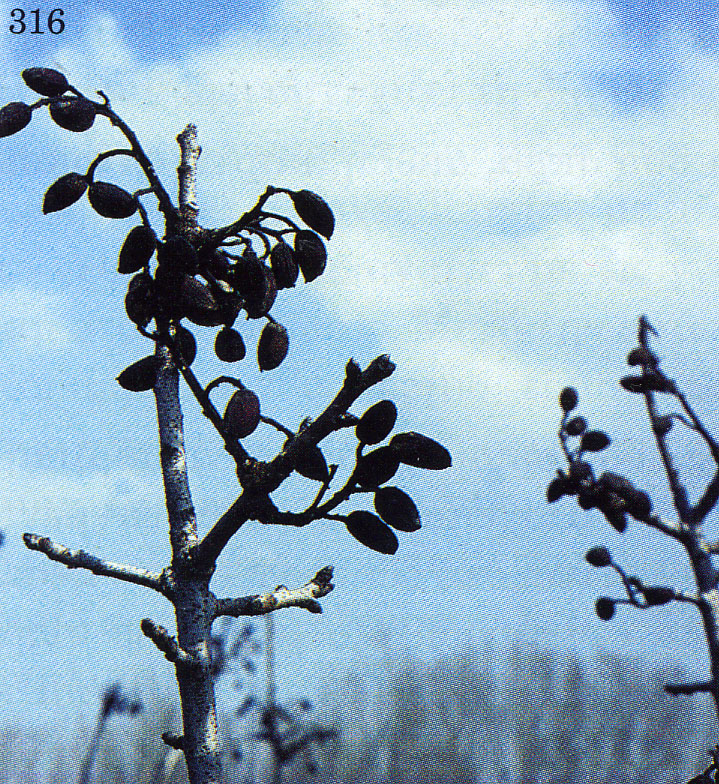 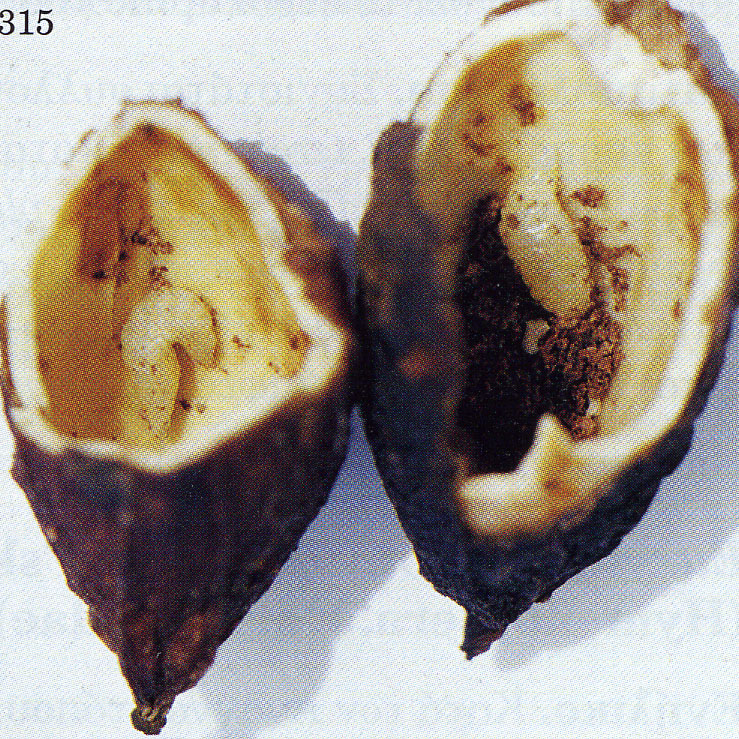 18
Agonoscena spp. (Homoptera: Psyllidae)ψύλλες της φιστικιάς
Πρόκειται για περισσότερα από ένα είδη, με διαφορετική εποχική εμφάνιση
Ακμαίο: 2-3 mm, ανοιχτοκίτρινο
Διαχειμάζει ως ακμαίο (κάτω από ρωγμές φλοιού, κάτω από πεσμένα φύλλα κα), ωοτοκούν κοντά σε οφθαλμούς 
Έξοδος νεαρών νυμφών νωρίς την άνοιξη, μυζούν οφθαλμούς, φύλλα
4-5 γενεές/έτος
Αναπτύσσει μεγάλους πληθυσμούς, καλύπτει τα φύλλα με μελίτωμα, εμφάνιση καπνιάς
Ιδιαίτερη η σημασία του στη φιστικά (καταστροφή οφθαλμών και για το επόμενο έτος)
Καταπολέμηση (αν χρειαστεί) με IGRs
Στην Ελλάδα τα A. pistaciae, A. targionii, A. cisti
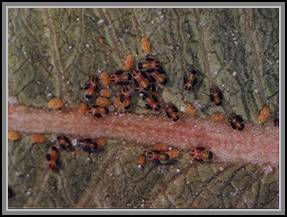 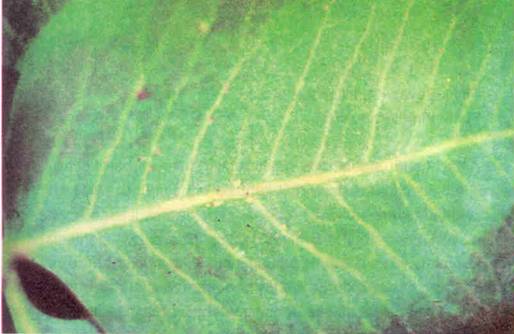 19
ΕΝΤΟΜΑ ΚΑΣΤΑΝΙΑΣ-ΚΑΡΥΔΙΑΣ
Κύριοι εχθροίCurculio elephas, C. nucum (Coleoptera: Curculionidae)βαλάνινος, σκουλήκιΔιάφορα Τortricidae (Lepidoptera)καρπόκαψες (στην καστανιά)
Δευτερεύοντες εχθροίΔιάφορα ξυλοφάγα (κυρίως Scolytidae)
20
Curculio elephas (Coleoptera: Curculionidae)βαλάνινος των καστάνων
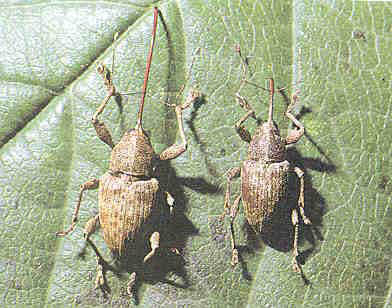 Ξενιστές: κάστανα και βάλανοι διαφόρων δασικών (δρυς κα)
Ακμαίο: μήκος 6-10.5 mm, τεφρό-καστανό, με ρύγχος λεπτό και μακρύ, ίσο ή μεγαλύτερο από το σώμα στο θήλυ και πιο κοντό στο άρρεν
Προνύμφη: λευκή, άποδη, κεκαμμένη
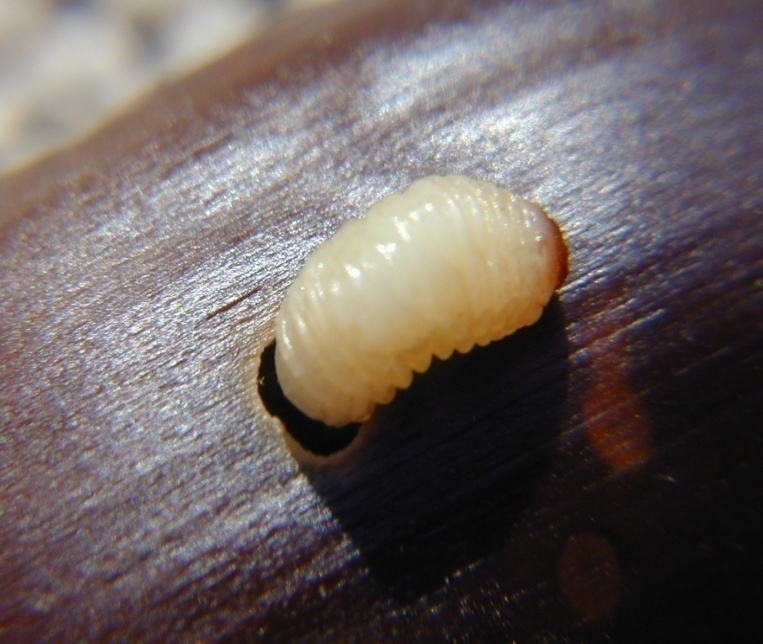 21
Διαχειμάζει:
ως ανεπτυγμένη
προνύμφη
Νύμφωση
‘’Ενηλικίωση’’
Το καλοκαίρι (ακόμα και αργά, τον Αύγουστο)
Τις πρώτες ημέρες, τα ακμαία τρέφονται από καρπούς, οφθαλμούς
Οπές βρώσης: στη βάση (‘’κάλυμμα’’) των καρπών, ορατές, προκαλούν καχεξία, καταστροφή
Τέλη άνοιξης-αρχές καλοκαιριού
Στο έδαφος 
Σε κελί που η ίδια κατασκευάζει (από χώμα)
Ολοκλήρωση
ανάπτυξης
Σύζευξη
Εμφάνιση
προνυμφών
Μετά από 30-45 ημέρες
Ανοίγει οπή εξόδου
Το κάστανο συνήθως έχει πέσει στο έδαφος
Μπαίνει στο έδαφος, σε 5-20 cm, φτιάχνει κελί συγκολλώντας το γύρω έδαφος
Περίοδος ωοτοκίας: Σεπτέμβριος
30-50 ωά/θήλυ, ένα σε κάθε ‘’κύπελλο’’ (βασικό μισό) 
Ανοίγει οπή ωοτοκίας με το ρύγχος
Πιο σπάνια >1 ωά/καρπό
Ορύσσει στοά, καταναλώνει το εσωτερικό
22
Καταπολέμηση
1. Καλλιεργητικά μέτραΟι περισσότερες προνύμφες εγκαταλείπουν τα κάστανα μετά την πτώση τους: έγκαιρη συλλογή και χορήγηση στα ζώα των προσβεβλημένων καρπών
2. Χημική καταπολέμησηΔύσκολη, λόγω του μεγάλου ύψους των δένδρων και της δομής των καστανοδασών. Χρειάζονται ψεκαστήρες με ρεύμα αέρος (δύναμη 1-2 HP) κατά την περίοδο που ακολουθεί τη σύζευξη (Σεπτέμβριο), κυρίως με οργανοφωσφορικά
23
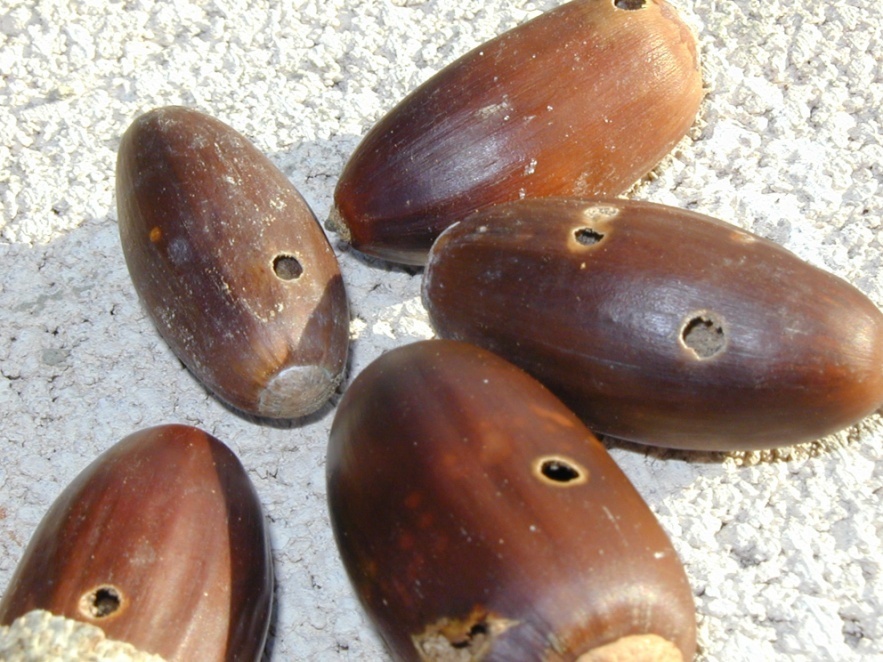 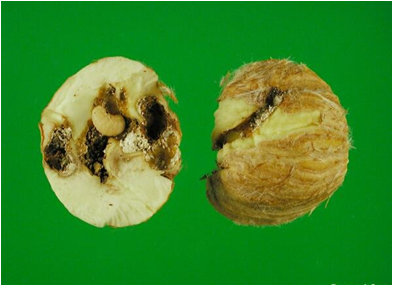 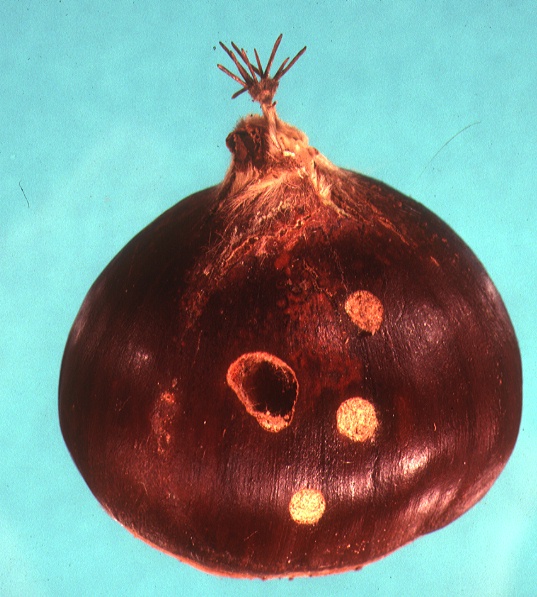 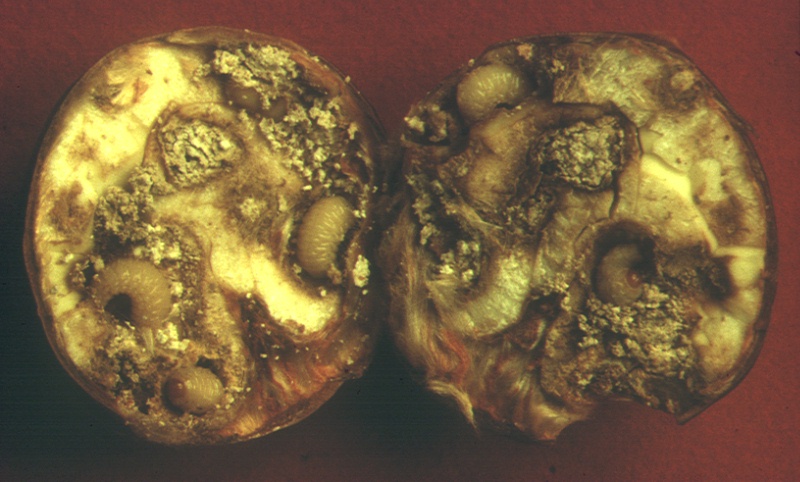 24
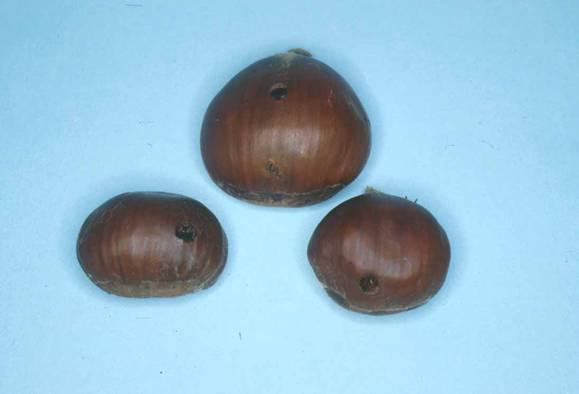 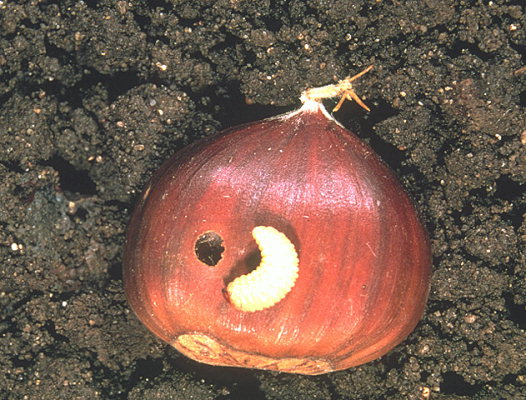 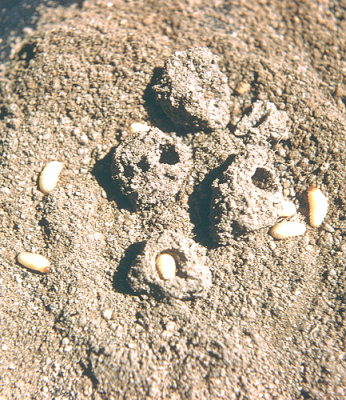 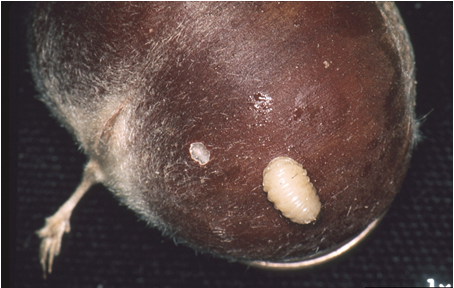 25
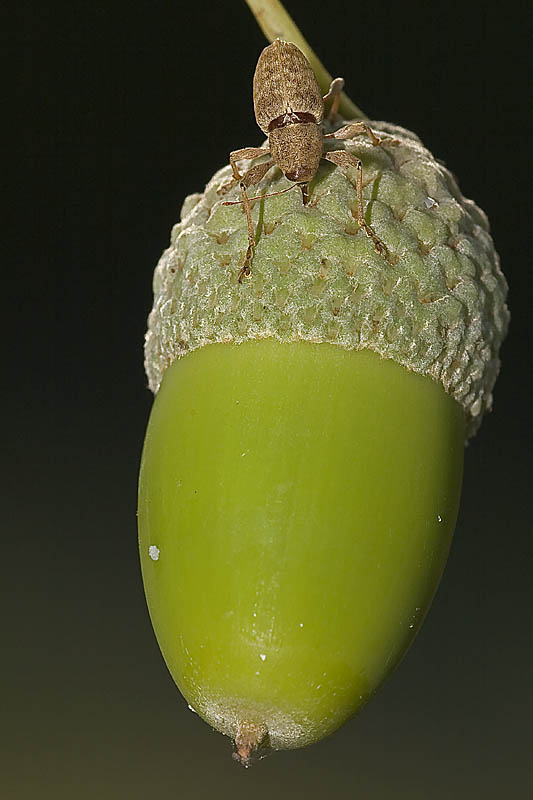 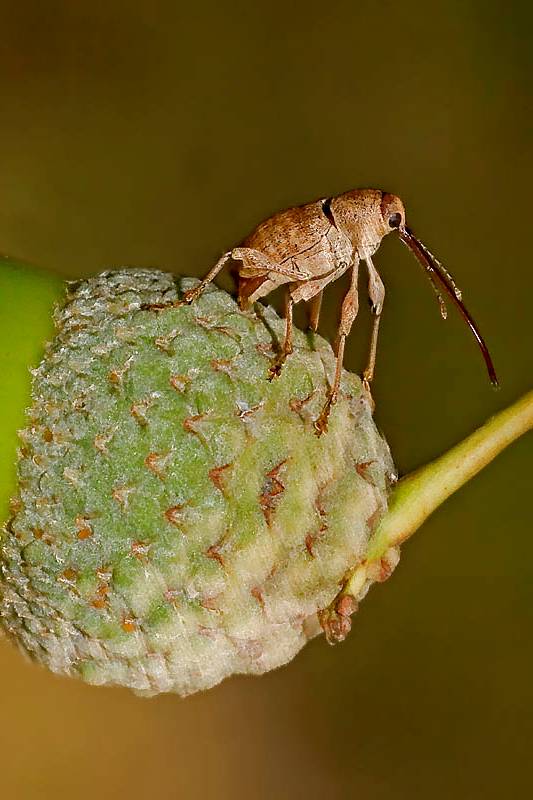 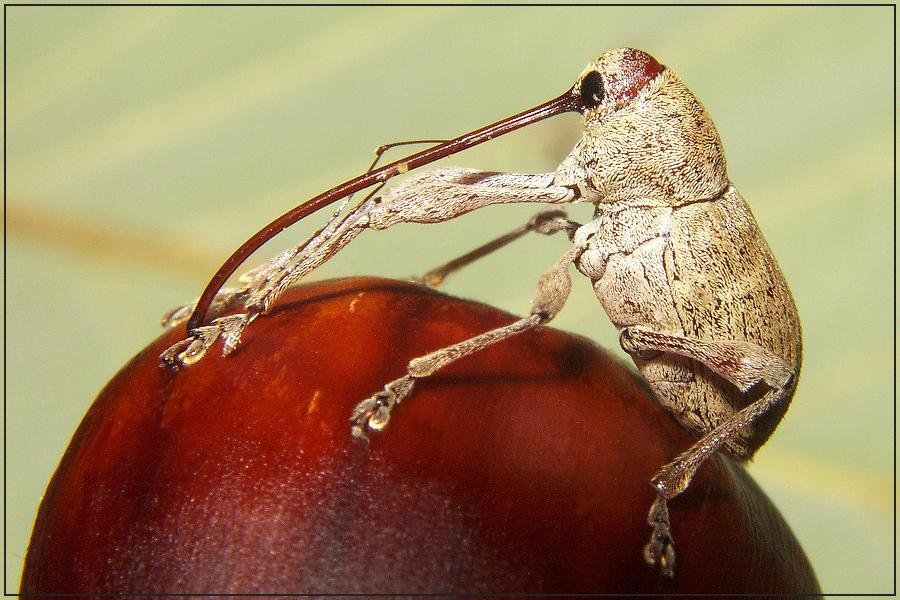 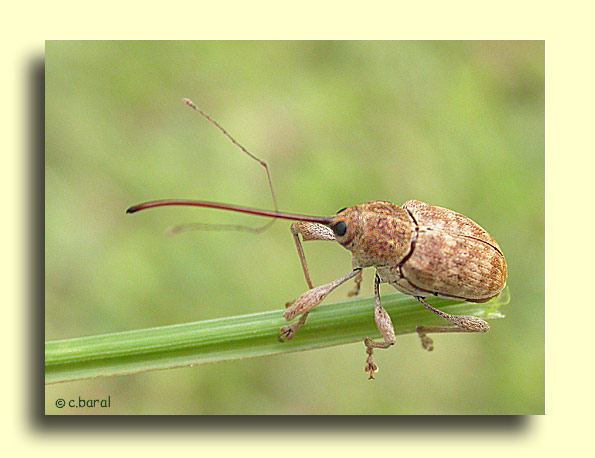 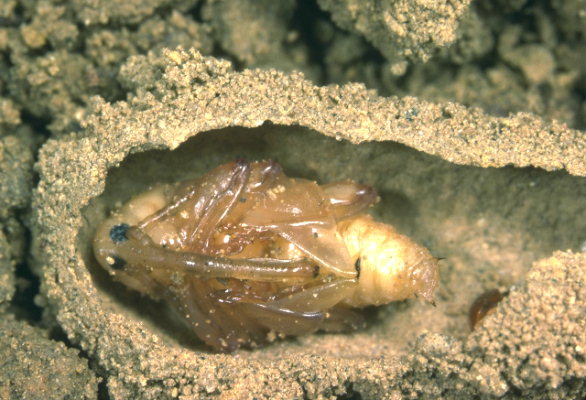 26